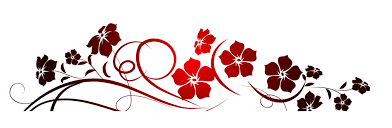 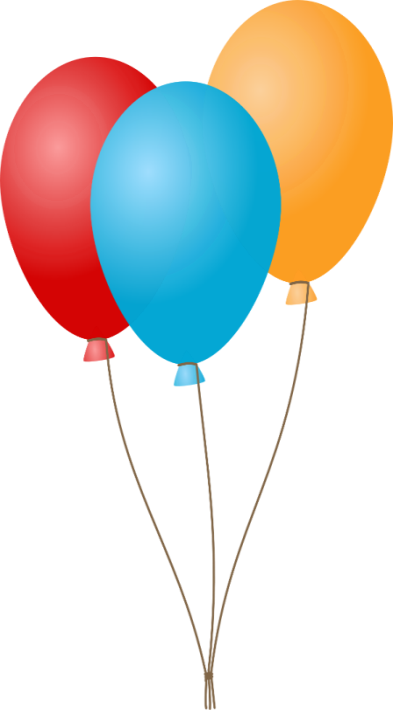 স্বাগতম
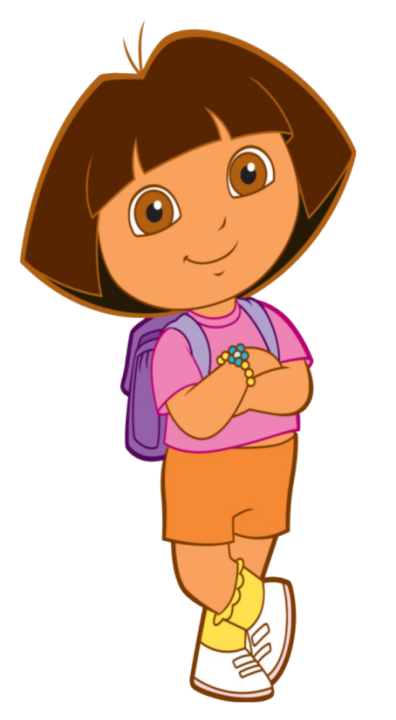 28/09/2019
1
শিক্ষক পরিচিতি
মোহাম্মদ আবদুল কাদের
সহকারি  শিক্ষক 
রুস্তমপুর সরকারি প্রাথমিক বিদ্যালয়
ফরিদগঞ্জ, চাঁদপুর।
28/09/2019
2
পাঠ পরিচিতি
বিষয়ঃ বাংলা
শ্রেণিঃ 4র্থ
পাঠঃ পাখির জগৎ
পাঠ্যাংশঃ অনুশীলনী ( 1, 2,3নং)
সময়ঃ 30 মিনিট
তারিখঃ 26/09/2019
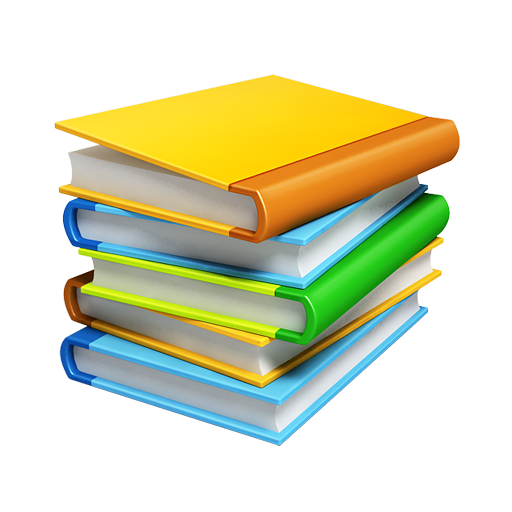 28/09/2019
3
শিখনফল
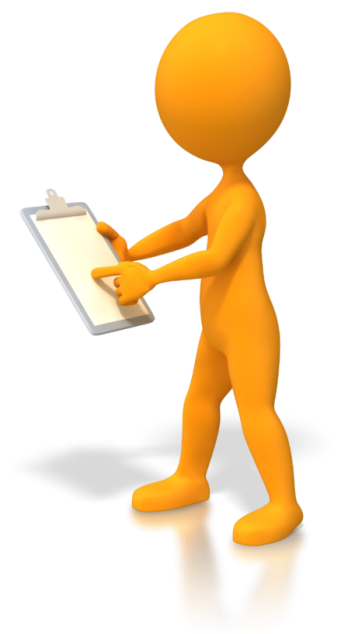 আজকের পাঠ শেষে শিক্ষার্থীরা-
শোনা
১.১.১ যুক্তব্যঞ্জন সহযোগে গঠিত শব্দ শুনে বুঝতে  পারবে।
1.3.1 নির্দেশনা শুনে বুঝতে পারবে।
বলা 
1.2.1 যুক্তব্যঞ্জন সহযোগে তৈরি শব্দ স্পষ্ট ও শুদ্ধভাবে বলতে
         পারবে।
পড়া- 1.3.1 যুক্তব্যঞ্জন সংবলিত শব্দ পড়তে পারবে।
লেখা- 1.4.1 যুক্তব্যঞ্জন ভেঙে লিখতে পারবে।
        1.4.2- যুক্তব্যঞ্জন ব্যবহার করে নতুন নতুন শব্দ লিখতে
                 পারবে।
28/09/2019
4
এসো একটি ভিডিও দেখি
28/09/2019
5
পাঠ ঘোষনা
পাঠ্য বইয়ের 64 পৃষ্ঠা খোল
28/09/2019
6
১. শব্দগুলো পাঠ্য বই থেকে খুঁজে বের করি । অর্থ বলি
বিচরণ, চমৎকার, পরিবেশ, ঝুঁটি, নাশ, দূত, লোকালয়, সখ্য
বিচরণ -  ঘোরাফেরা করা।
চমৎকার -  বেশ সুন্দর।
পরিবেশ -  চারপাশের অবস্থা।
     ঝুঁটি -  মাথার উপরে চুলকে একসাথে করে বাঁধা।
     নাশ -  ধ্বংস করা।
      দূত -  বার্তাবাহক।
লোকালয় - যেখানে লোকজনের বসবাস আছে।
        সখ্য - বন্ধুতা।
28/09/2019
7
2. ঘরের ভিতরের শব্দগুলো খালি জায়গায় বসিয়ে বাক্য তৈরি করিঃ
উপকারী       লোকালয়ে        পরিবেশ        কীটপতঙ্গ
কীটপতঙ্গ
ক.  নানা ফুলের মধু ও ……………পাখিদের প্রিয় খাবার।
লোকালয়ে
খ. চড়ুই পাখি …………….  থাকতেই বেশি পছন্দ করে।
পরিবেশ
গ. আমাদের ……………রক্ষার প্রতি সচেতন হওয়া উচিত।
উপকারী
ঘ. পাখিরা মানুষের বন্ধু, এরা অনেক …………….।
28/09/2019
8
3. যুক্তবর্ণগুলো দেখি ও যুক্তবর্ণ দিয়ে গঠিত শব্দগুলো পড়ি ও লিখি।
মন্দ
আনন্দ
ন্দ
ন
দ
বিজ্ঞ
জিজ্ঞেস
জ্ঞ
জ
ঞ
জঙ্গল
ঙ্গ
গ
মঙ্গল
ঙ
লম্বা
ম
ব
সম্বল
ম্ব
28/09/2019
9
বাড়ীর কাজ
1নং অনুশীলনীর শব্দ দিয়ে নতুন নতুন বাক্য লিখে
          আনবে।
  3নং এই যুক্তবর্ণগুলো ব্যবহার করে একটি নতুন শব্দ
         লিখে নিয়ে আসবে।
28/09/2019
10
ধন্যবাদ
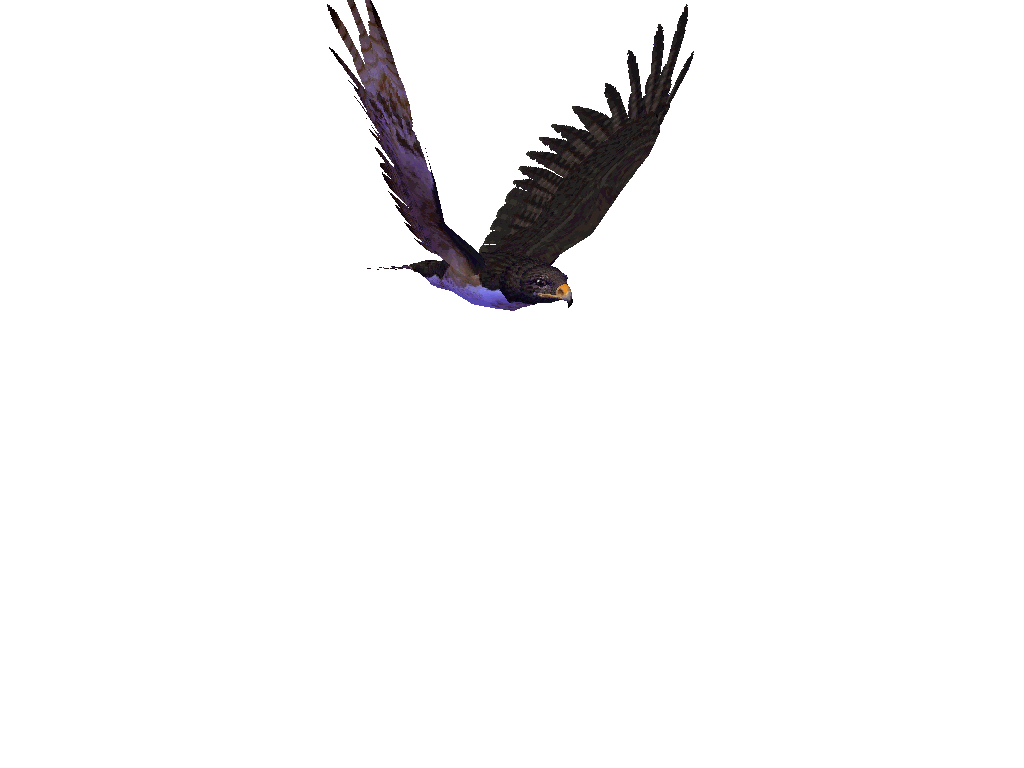 28/09/2019
11